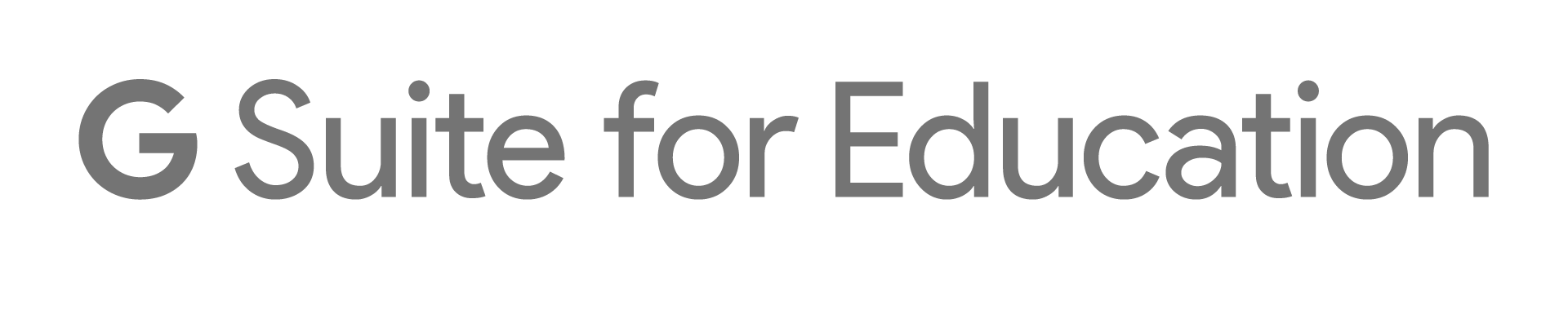 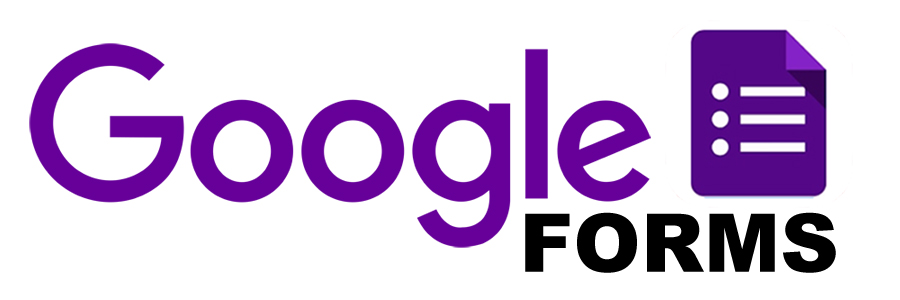 IES Valle Inclán.
Rafael Reina.
‹#›
Índice
Google Drive.
Google Docs.
Google Form
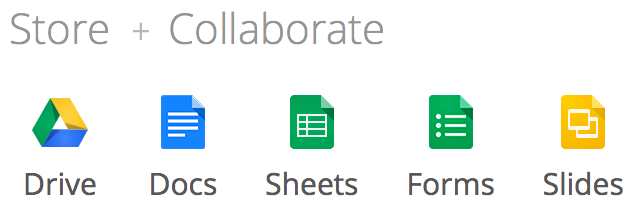 ‹#›
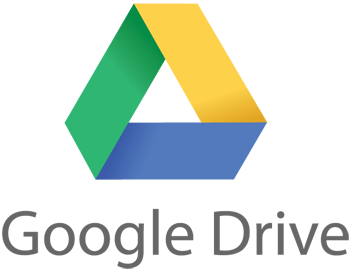 Google Drive
Usa Drive para enviar archivos grandes

Envía los archivos grandes en Gmail (de 10 GB máximo) conGoogle Drive. Además, los archivos guardados en Drive se actualizan automáticamente. Así, todo el mundo tiene la última versión y puede acceder a ellos esté donde esté.
‹#›
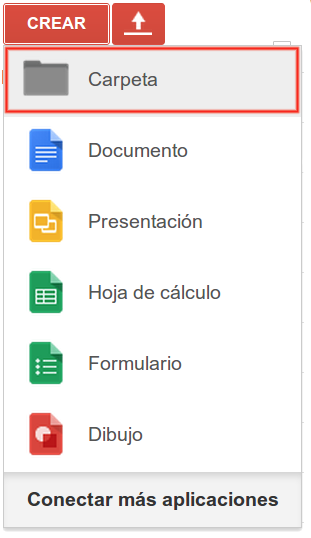 Almacenamiento en Drive
Organizar en carpetas.
Compartir carpetas o documentos.
Permisos de edición
Permisos de visualización
‹#›
Trabajo en grupo y colaboración
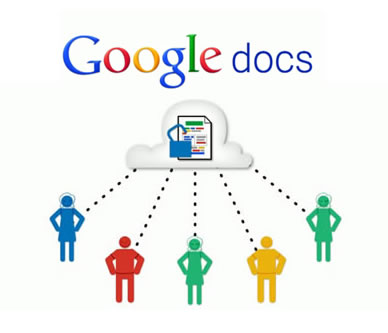 ‹#›
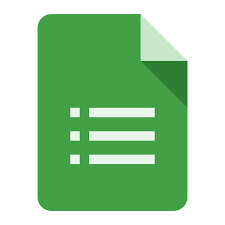 Google Forms
Consigue respuestas enseguida con Formularios

Envía formularios de Google por correo electrónico. Los destinatarios pueden rellenarlos y contestarte sin salir de su bandeja de entrada.
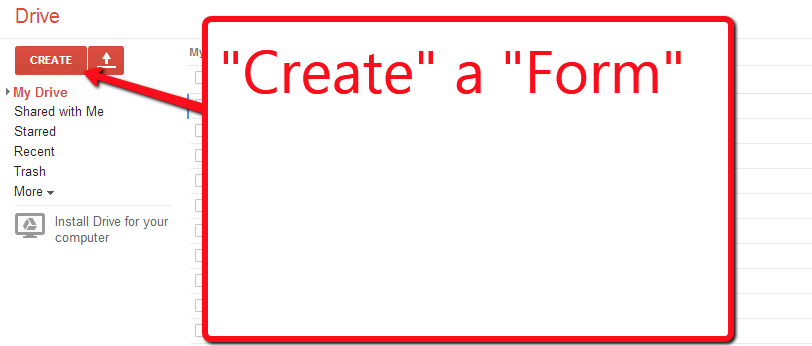 ‹#›
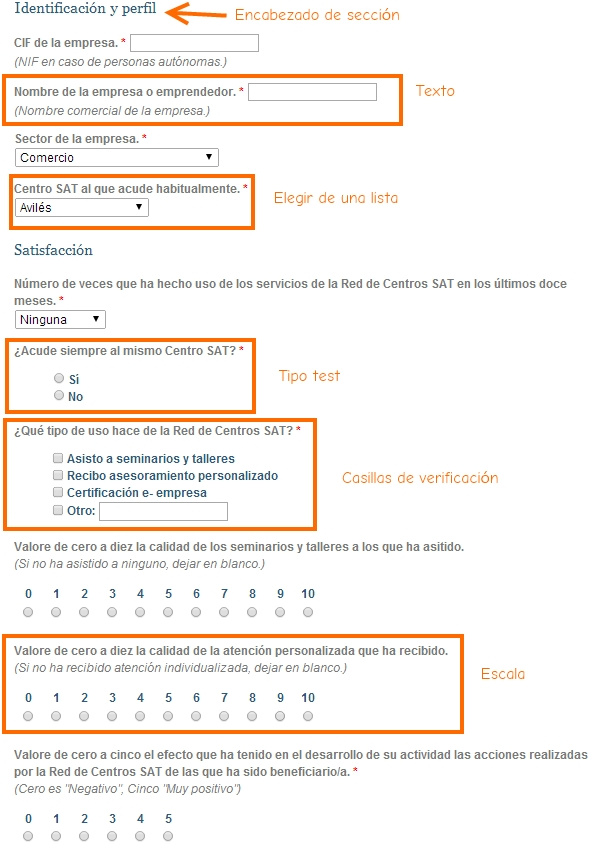 Ejemplo de Formulario
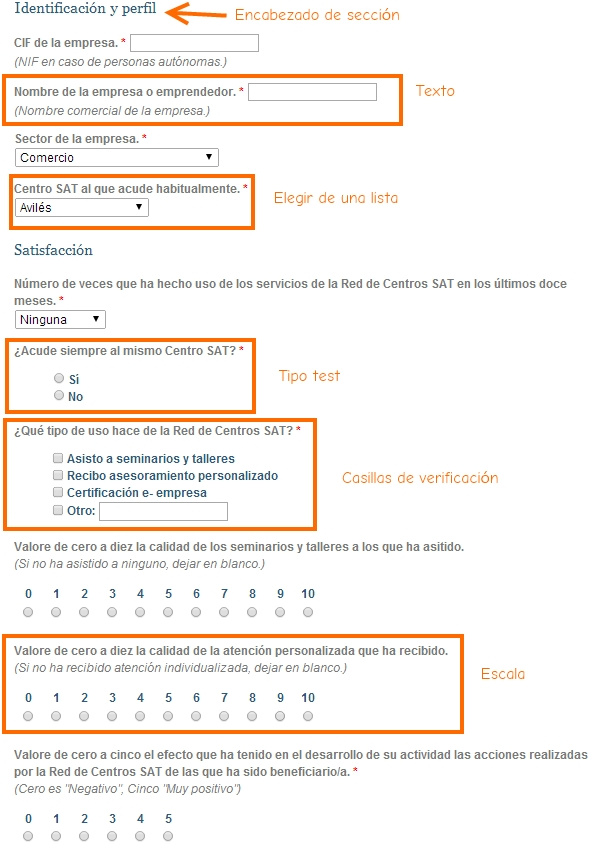 ‹#›
Hoja de datos del formulario
Formulario: https://docs.google.com/forms/d/15oms8dCv22e98_8N4UbHU1z9IJz6PtRwQBRUhcxUq2U/viewform 
Hoja de datos:
https://docs.google.com/spreadsheets/d/1H9p0uxjqf1es-VBnxVaw_wy2xSWr3rAnOJrRcrZPnnE/edit?usp=sharing
‹#›
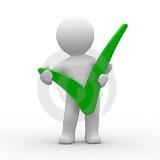 Buenas prácticas sobre Drive
Organizar los documentos en carpetas.
Compartir para trabajar en grupo.
‹#›
Drive en el Aula
http://recursostic.educacion.es/observatorio/web/fr/software/software-educativo/643-utilizacion-de-google-docs-en-centros-educativos
‹#›
‹#›
Más Información...
G-Suite Centro de Aprendizaje
‹#›